All things Epic
Cutover Timeline
2300 – ORCA and Epic go down.
Orders placed will be on paper
Patients will be registered on downtime documents
0000 – Sunquest goes down
Downtime process for TSL
0015 – patients arm banded with U MRN
0300 – Sunquest back up (hopefully)
Paper orders received on patients registered on downtime documents must be created in SQ Administrative Data Entry
0400 – Epic comes up (hopefully)
Sunquest/TSL Changes
New test codes
New MRNs (remember, we are all on U MRNs now)
New component issue process (must SCAN the ecode)
New Whiteboard for OR cases
New sample requirements and inpatient areas using SQ for labels
MLS - New report for outpatient transfusion orders (DAR = Department Appointments Report)
BPAM in Epic – Blood Product Administration Module (how blood is charted at bedside)
Job aid for post reconciliation Ecode scanning
Red for RBC
Yellow for plasma and cryo
Blue for platelets

Three will be placed around TSL for ease of use.
Review ecode on trauma log then scan job aid at BPI
New order codes
TSCREX – preadmission Type and Screen
TFFPP, TPLTP, TCRYP, TGRANP – pediatric order sets, in mL but still give whole units (no aliquots)
TFFPN, TPLTN, TCRYN – neonate order sets, in mL but still give whole units (no aliquots)
TFFPX – plasma exchange, volume crosses into SQ. Update total number of units used after determining how many needed to get total volume
TWHBLD – whole blood, only orderable in MTPs
MLS - TRBC AND TGRAN – must result history check in BOP
Sample changes
All samples must have 2 signatures/initials plus date and time of collection. Year is optional but if indicated it MUST BE CORRECT
Requisitions are only required for non-Epic ordered samples (i.e. OR). They must come with the sample and can’t be sent later.
Inpatient areas and some clinics use Epic orders and SQ collect
Receive sample in ORM, update time of collection to what is on sample
If collected by phlebotomy, add the phlebotomy tech ID
Clinics use Epic orders and ADT labels
Receive sample in ORM, indicate time of collection to what is on sample
OR uses TSL Test & Blood Product Request form and ADT labels
Order using SQ OE function
Requisitions
Product orders will print in TSL. They are now called “prepare orders”
Test order requisitions will not print.
**Exception to the rule – TSCREX will print with sample collection and again on day of surgery when the question re transfusion or pregnancy is answered.
Requisition does not need 2 signatures, date and time of collection. They have been removed from paperwork completely
Requisitions
OR Requisition
Product orders will print in TSL. They are now called “prepare orders”
Test order requisitions will not print.
**Exception to the rule – TSCREX will print with sample collection and again on day of surgery when the question re transfusion or pregnancy is answered.
Requisition does not need 2 signatures, date and time of collection. They have been removed from paperwork completely
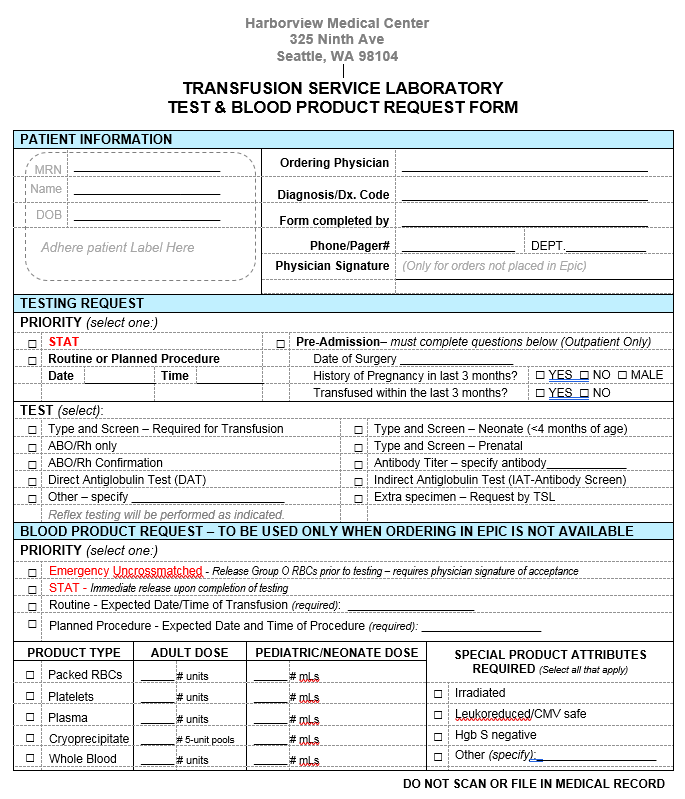 Nursing side of things
If they need assistance with Epic, direct them to their super user or “hit F1 in Epic” to get their help menu
Must have an order to be able to chart – no product/transfuse order then no flowsheet row
Sample collection – nurse will print SQ labels on the floor and use the 2D barcode to scan against pt armband. They will collect sample, enter date and time of collection and send with leftover labels to TSL.
BPAM – nurse will scan unit number and ecode and they will get a green thumbs up if the unit is correctly issued to patient or a red hand if it is not. They will also get an error if we do not SCAN the ecode at BPI and they cannot move past to transfuse the unit.
Initial OR Status Board set up step 1
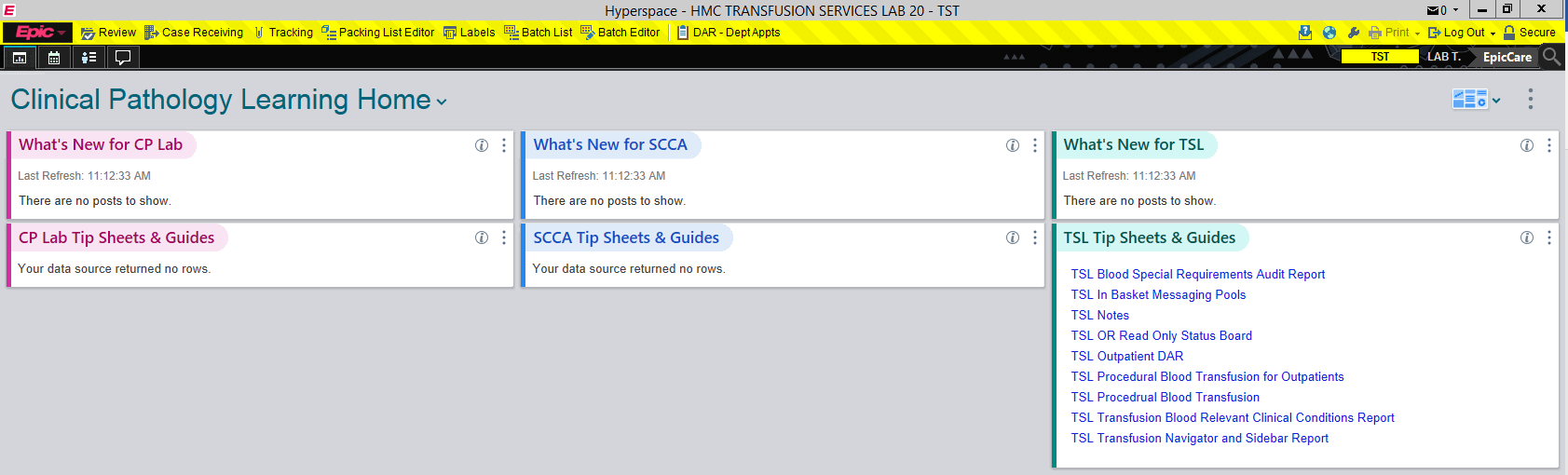 Type OR/Procedure Status Board and select
Initial OR Status Board set up step 2
Select HMC
and start date of today, can change if reviewing future dates
Click “My default”, and Run
OR Status Board (don’t forget to log out of Epic when you leave for the day)
Screenshot – General Laboratory
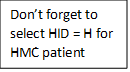 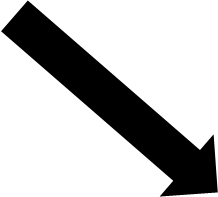 Screenshot – General Laboratory (ORM)
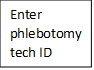 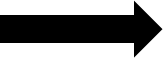 prepare and release example
Irradiated RBC “prepare” (i.e., receive order in SQ)
Irradiated RBC “release” (i.e., ready to transfuse)
MLS – review history for LINK step 1Click Review in Epic and enter patient MRN
MLS – review history for LINK step 2Open Demographics tab and review Patient IDs
And finally (MLS Only) the anticipated DAR report for outpatient component ordersStep 1 – type DAR in the search bar and “jump to” DAR – Dept Appts
(MLS Only) DAR Report Step 2
Select HMC TSL Transfusion Advanced Prep Report
Click box “my default”
(MLS Only) Final DAR view – unfortunately, don’t have any patients so stay tuned…
(MLS Only) DAR – the Epic Tip Sheet seems to indicate this view…
(who are you going to call?) D1 Go-live Information
This Station Login Location #
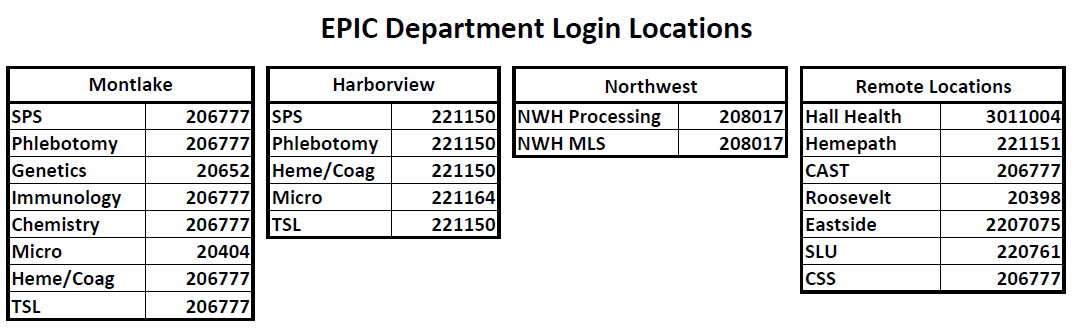 Directing Providers to Resources after D1 Go-Live
Remember to be considerate and polite when speaking to Providers who have questions!
221150
The floor’s super user

Learning home dashboard in Epic 

If none of the above helps, call the EPIC Hotline
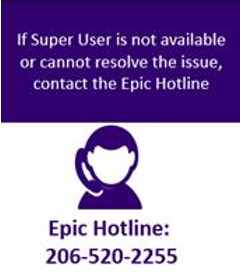 Issue Reporting to LMIT

Following links are found in:
SPS tools, Clinical Lab Links & HC1

Lab Med D1 Go-Live Issue Tracker
https://tracker.labmed.uw.edu/d1golive/issue?@template=item

Email: dlmpd1issues@uw.edu

For immediate assistance, page Labmed IT on-call through UW paging 206-598-6190 (HMC 744-3000)